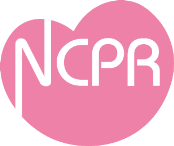 日本版新生児蘇生法ガイドライン2015改正点のポイント
日本周産期・新生児医学会
新生児蘇生法委員会
©日本周産期・新生児医学会　新生児蘇生法委員会
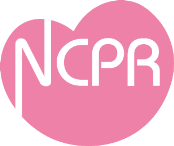 NCPRガイドライン2015作成準備委員会
日本蘇生協議会編集委員　
田村正徳

共同座長　
杉浦崇浩　細野茂春

作成準備委員会　
諌山哲哉、石川　源、茨　聡、大浦訓章、加部一彦、草川　功、
柴崎　淳、島袋林秀、関　博之、関沢明彦、西田俊彦、
徳増裕宣、藤原崇志、正岡直樹、村瀬正彦、和田雅樹

新生児蘇生法普及　事務局
中川正弘、木谷文治
©日本周産期・新生児医学会　新生児蘇生法委員会
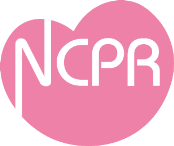 PICOによる課題と2015での採択状況
©日本周産期・新生児医学会　新生児蘇生法委員会
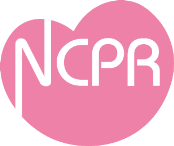 PICOによる課題と2015での採択状況
©日本周産期・新生児医学会　新生児蘇生法委員会
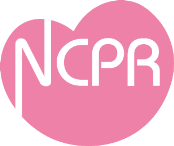 PICOによる課題と2015での採択状況
©日本周産期・新生児医学会　新生児蘇生法委員会
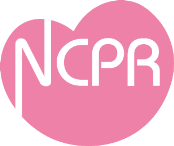 アルゴリズム改訂コンセプト
蘇生に立ち会う医療従事者が誰であっても
遅延なき有効な人工呼吸が実践でき、
質の高い安全な医療が担保されることを
主眼としている。
　特に生後60秒以内の行動は、遅延なく
人工呼吸をするための流れであり、
その中で行う初期処置は、有効な人工呼吸を
開始するための準備の一面である。
©日本周産期・新生児医学会　新生児蘇生法委員会
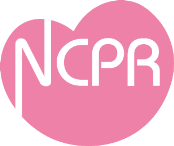 NCPRアルゴリズムのコンセプト
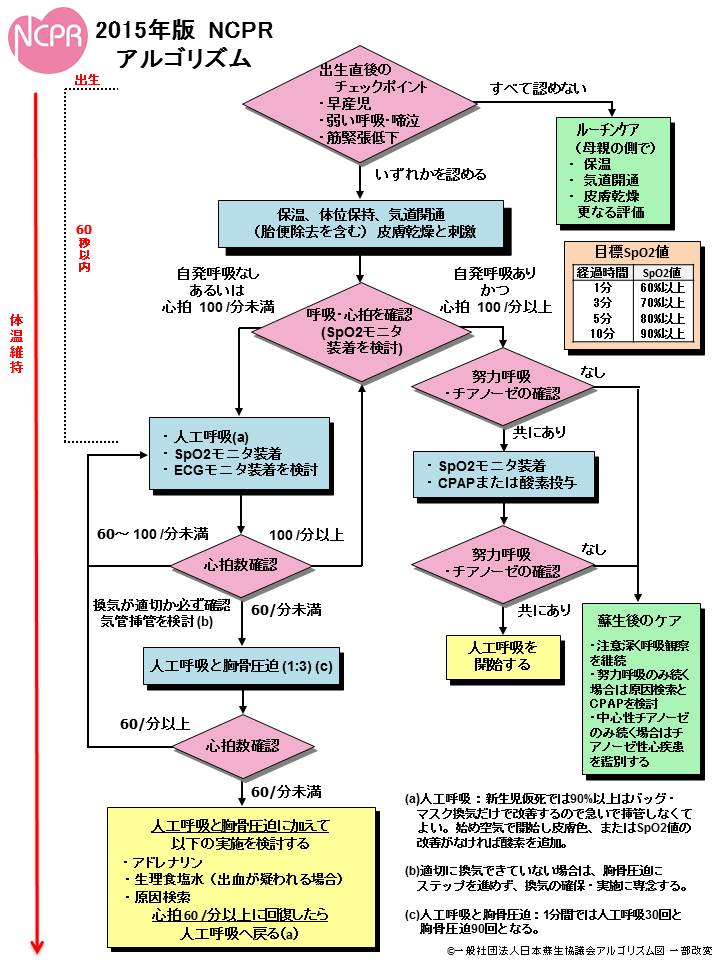 安定化の流れ
救命の流れ
©日本周産期・新生児医学会　新生児蘇生法委員会
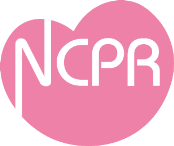 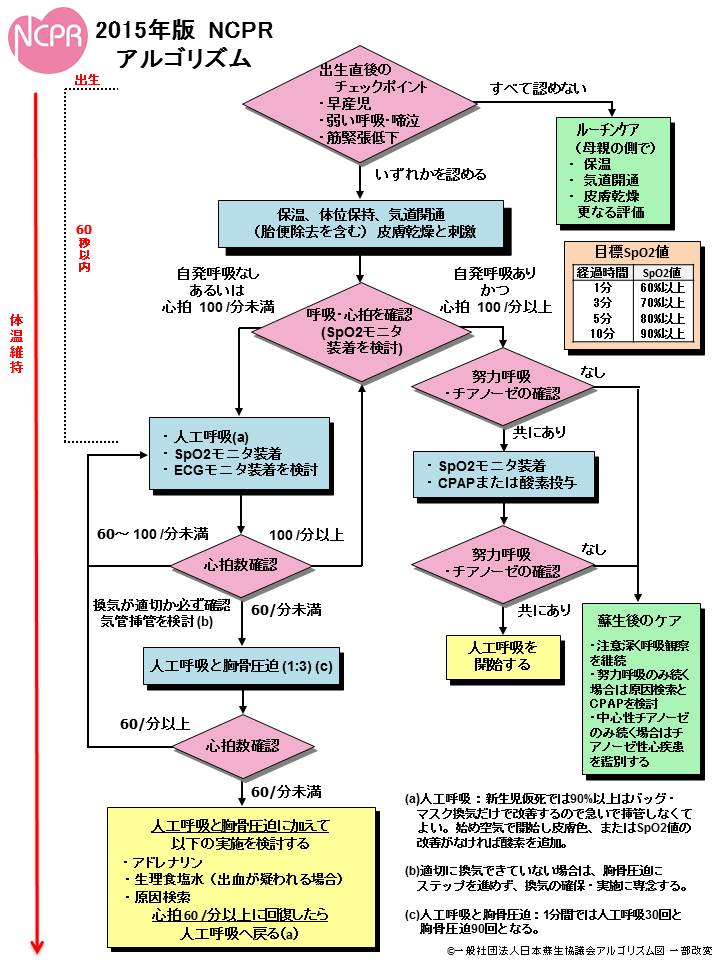 ©日本周産期・新生児医学会　新生児蘇生法委員会
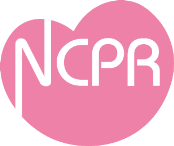 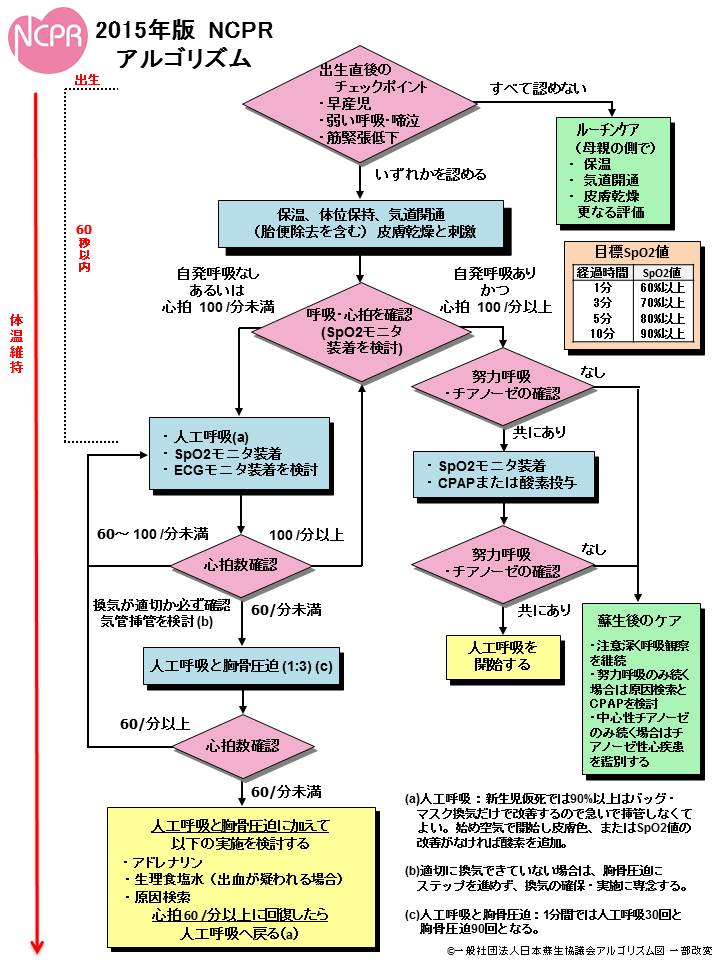 ②
①
③
④
⑤
⑥
©日本周産期・新生児医学会　新生児蘇生法委員会
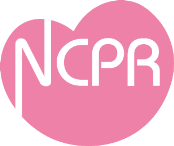 2015年版アルゴリズム変更点
i.
ii.
iii.
iv.
v.
vi.
蘇生中(分娩室）の体温管理
生後60秒以内の時間軸の表示 
心電図（ECG)モニターについて 
換気の有効性の評価
胸骨圧迫時の酸素濃度
アドレナリンの使用
©日本周産期・新生児医学会　新生児蘇生法委員会
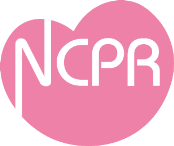 蘇生中(分娩室）の体温管理
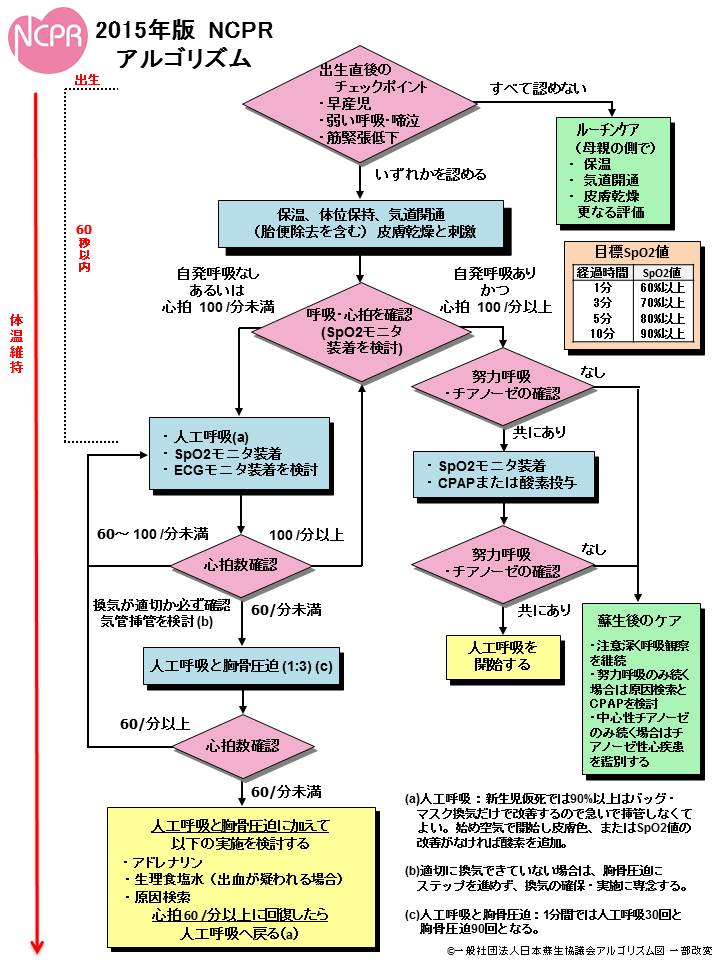 ①
©日本周産期・新生児医学会　新生児蘇生法委員会
分娩室での体温維持
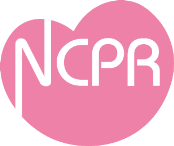 CQ:新生児を出生時から正常体温に保つことで合併症は減らせるか？

P:仮死のない新生児
I:出生時から入院まで体温を正常体温(中心体温36.5から37.5 ℃)までに保つ
C:低体温(<36℃未満）または高体温（>37.5℃）
O:退院時生存、呼吸窮迫、生存入院、低血糖、頭蓋内出血、感染

推奨と提案
　仮死のない新生児の体温は出生後入院を通して36.5から37.5 ℃に維持することを推奨する。
入院時の体温は結果の予測因子として記録すべきである。
©日本周産期・新生児医学会　新生児蘇生法委員会
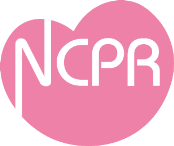 生後60秒以内の時間軸の表示
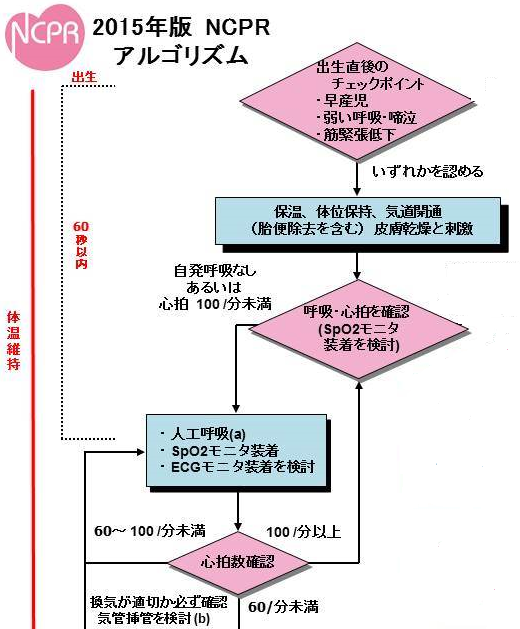 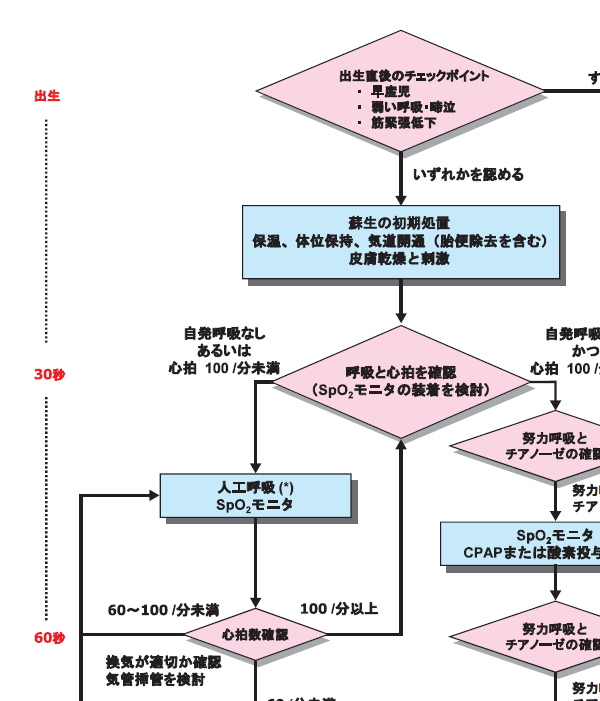 NCPR2010
アルゴリズム
人工呼吸の開始は遅くとも60秒以内に　！
©日本周産期・新生児医学会　新生児蘇生法委員会
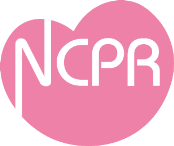 心電図（ECG)モニターについて
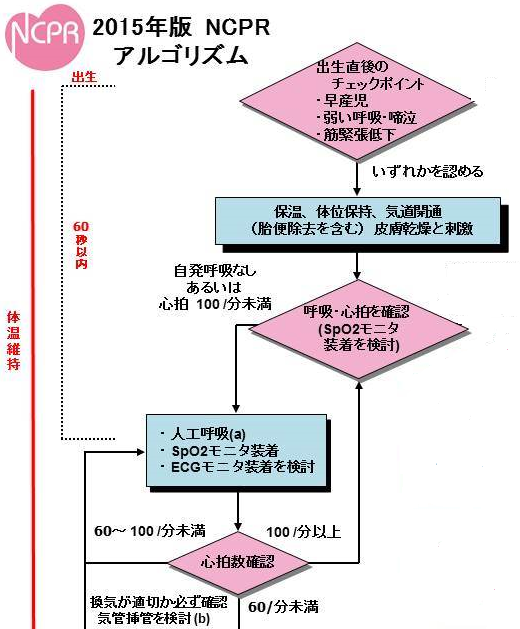 NCPR2010
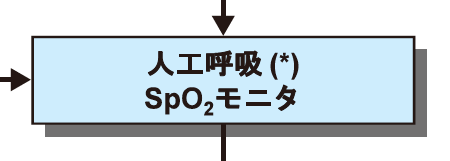 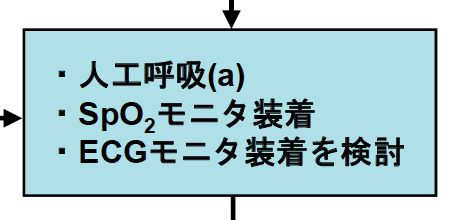 ③
©日本周産期・新生児医学会　新生児蘇生法委員会
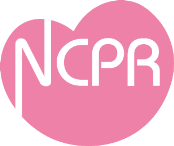 心拍確認におけるECGとパルスオキシメータまたは聴診の比較
CQ:心電図モニターを使用すれば、蘇生を必要とする児の心拍数をより迅速かつ正確に測定できるか？

P:蘇生を必要とする児
I:ECGモニタ
C:パルスオキシメータまたは聴診
O:より迅速かつ正確な心拍数の測定

推奨と提案
　蘇生を必要とする児において、迅速かつ正確な心拍測定のためにECGモニターを使用しても良い。
©日本周産期・新生児医学会　新生児蘇生法委員会
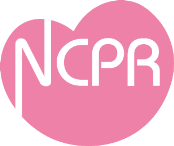 心拍評価の重要性
心拍数は介入の変更またはより進んだケアの
　必要性を決定する

　　i. 過大評価     必要な介入の遅れ

　　

　　ii.過小評価　　不必要な介入
人工呼吸・胸骨圧迫の遅れ　！
©日本周産期・新生児医学会　新生児蘇生法委員会
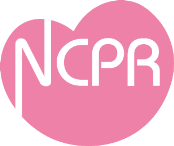 換気の有効性の評価
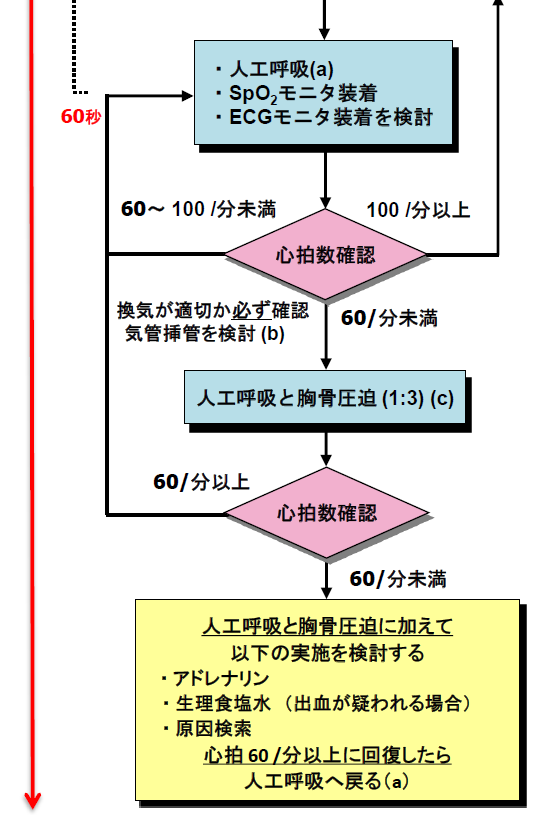 2010版
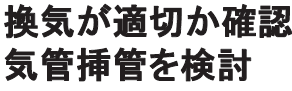 2015版
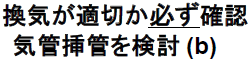 ©日本周産期・新生児医学会　新生児蘇生法委員会
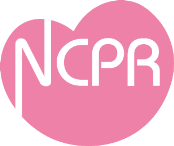 人工呼吸・胸骨圧迫中の酸素濃度
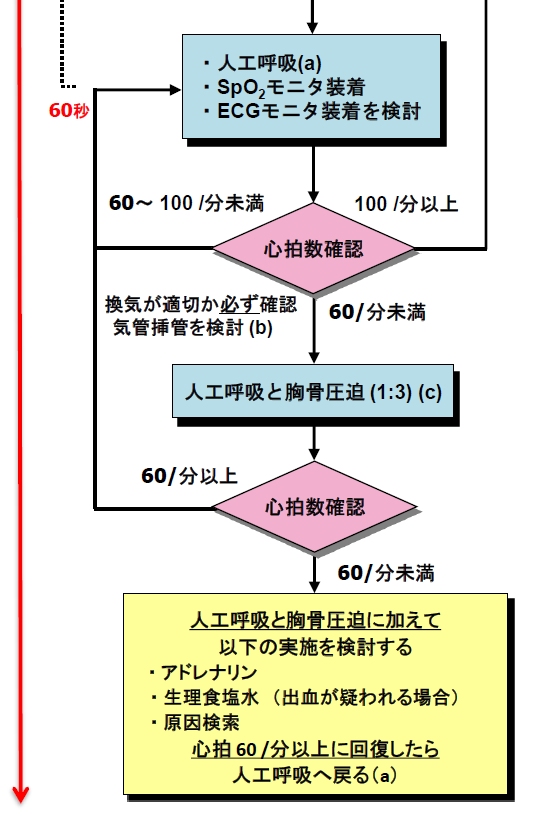 人工呼吸開始時の酸素濃度
⇩
空気
胸骨圧迫開始時の酸素濃度
NCPR2010
  速やかに100％酸素で換気
NCPR2015
  胸骨圧迫中の酸素投与が推奨。
酸素濃度を上げることが堅実で
自己心拍が再開すれば、
速やかに酸素濃度を調整する。
©日本周産期・新生児医学会　新生児蘇生法委員会
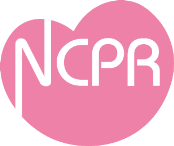 心肺蘇生中の酸素濃度
CQ:胸骨圧迫中の100% 酸素投与は転帰を改善するか？

P:胸骨圧迫を受ける新生児
I:換気ガスとして100% 酸素
C:より低い酸素濃度
O:生存、神経学的転帰、ROSC(自己心拍再開）までの時間、
　酸化損傷

推奨と提案
　胸骨圧迫が必要になれば、酸素濃度を上げることが堅実であろう。自己心拍が再開すれば、速やかに酸素濃度を下げるべきである。
©日本周産期・新生児医学会　新生児蘇生法委員会
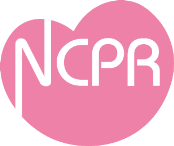 アドレナリンの使用
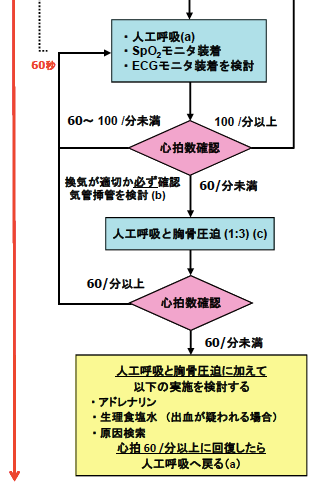 1.アドレナリンのエビデンスは
乏しく人工呼吸と胸骨圧迫を
中断してまで実施する処置では
ない。

2．投与可能な状況であれば
投与経路・投与量とも推奨の
変更はない。

3．薬物投与の際にも人工呼吸と
胸骨圧迫は連動して続ける。
⑥
©日本周産期・新生児医学会　新生児蘇生法委員会
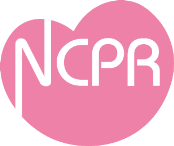 呼吸の安定化のアルゴリズム
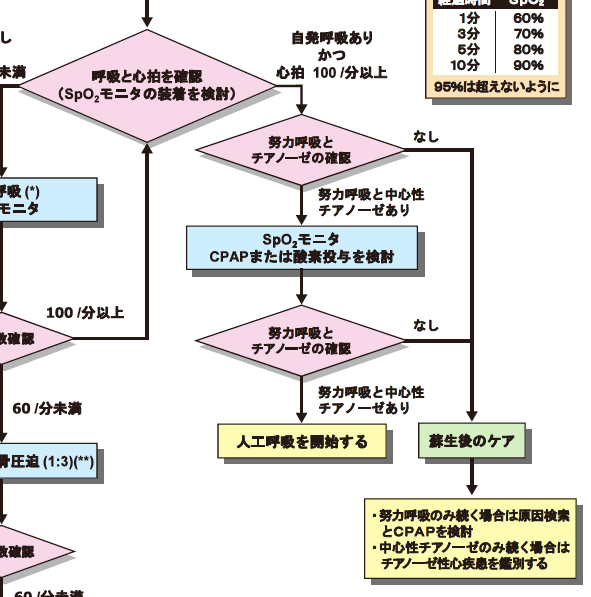 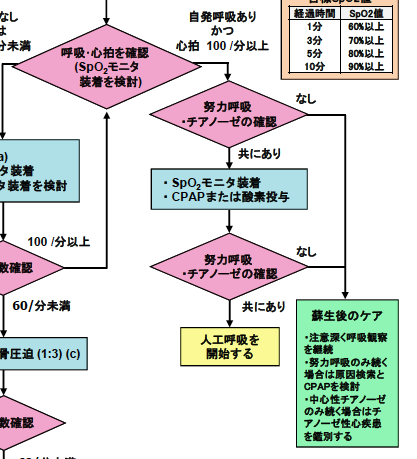 ©日本周産期・新生児医学会　新生児蘇生法委員会
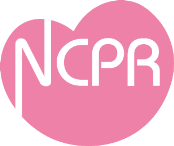 呼吸の安定化のアルゴリズム
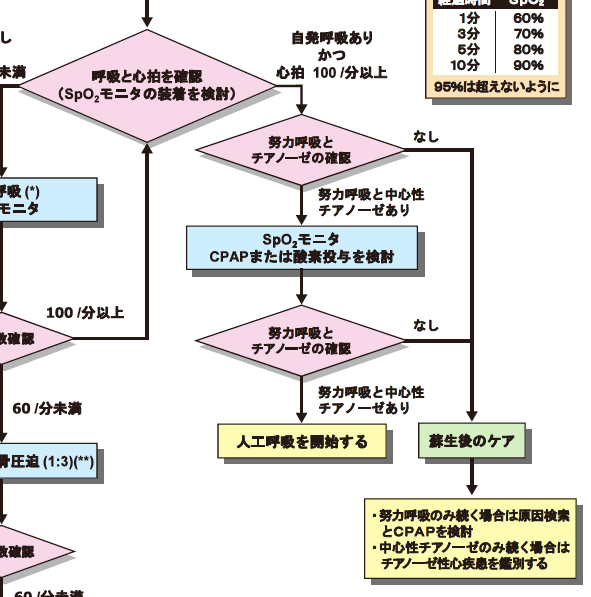 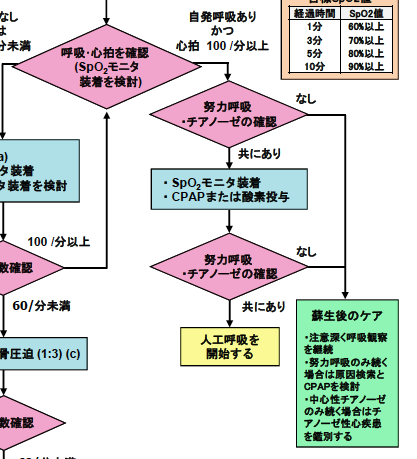 ©日本周産期・新生児医学会　新生児蘇生法委員会
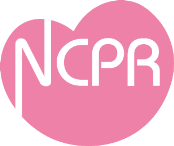 早産児の蘇生
i.
ii.
iii.
iv.
v.
vi
臍帯遅延結紮
臍帯ミルキング
体温管理
蘇生を受ける早産児の酸素濃度
分娩室でのPEEP使用
出生時の呼吸障害に対するCPAP
©日本周産期・新生児医学会　新生児蘇生法委員会
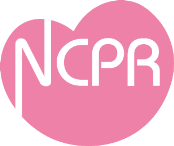 1. 臍帯遅延結紮
CQ:早産児では30秒以上の臍帯遅延結紮が転帰を改善するか？
P:早産児(蘇生を必要とする早産児を含む）
I:臍帯遅延結紮(>30秒）
C:臍帯早期結紮
O:生存、長期の神経学的転帰、循環系の安定、頭蓋内出血(IVH) 、
壊死性腸炎、入院時の体温と黄疸の頻度

推奨と提案
　直ちに蘇生を必要としない早産児の出生時の臍帯遅延結紮を提案する。
　蘇生を必要とするリスクの高い児の多くが研究から除外または取り下げられているため、出生後直ちに蘇生を必要とする早産児に対して臍帯結紮の取り扱いを推奨する充分なエビデンスは存在しない。
©日本周産期・新生児医学会　新生児蘇生法委員会
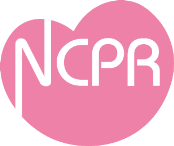 2.臍帯ミルキング
CQ:28週以下の早産児では臍帯ミルキングが転帰を改善するか？

P:28週以下の早産児
I:臍帯ミルキング
C:出生直後の臍帯結紮
O:死亡、2-3歳児の神経学的発達転帰、昇圧剤の必要性、ボーラス輸液の必要性、初期平均血圧等の循環的安定、頭蓋内出血 、入院時体温、血液学的指標-初期ヘモロビン値、輸血の必要性、高ビリルビン血症、光線療法の必要性、交換輸血の必要性
©日本周産期・新生児医学会　新生児蘇生法委員会
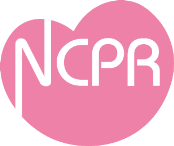 2.臍帯ミルキング
推奨と提案
　28週以下の新生児に対し、人における有益性のエビデンスが不十分で有り、臍帯ミルキングを積極的にルーチンで使用する根拠は乏しい。
　臍帯ミルキングは個々の状況、また研究といった環境で考慮され、初期血圧、血液学的指標、頭蓋内出血を改善し得る。長期的転帰の改善や安全性に関する根拠は認められない。
　ただし、在胎28週以下での早産児で蘇生処置を必要とする場合、CoSTR2015で推奨する臍帯遅延結紮は実施困難であり、蘇生処置の妨げにならない臍帯ミルキングで代用するのは合理的である。
©日本周産期・新生児医学会　新生児蘇生法委員会
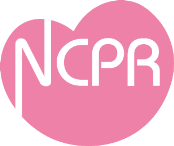 3.体温管理
CQ:早産児の蘇生時に、ラジアントウオーマに新たな保温方法を追加することは有用か？
P.病院分娩室でのラジアントウオーマの下にいる早産児
I.室温を上昇させること、温熱マットレスまたは別の手段
C:プラスチックラップだけ
O:NICU入院時低体温(<36℃）

推奨と提案
　病院分娩室でのラジアントウオーマの下で処置を受ける32週未満の早産児ではNICU入院時の低体温(<36℃）を防ぐために23-25℃の環境温度、暖かいブランケット、皮膚乾燥せずに実施するプラスティックラッピング、キャップ、温熱マットレスなどを組み合わせることを提案する。起こりうるリスクとしての、高体温(>38.0℃）を回避することを提案する。
©日本周産期・新生児医学会　新生児蘇生法委員会
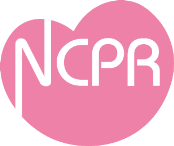 4.蘇生を受ける早産児の酸素濃度
CQ:早産児に対する分娩室での人工換気には、高濃度酸素を使用した方が良いか？
P.分娩室で人工換気を受ける37週未満の早産児
I.高濃度酸素(50-100%)の使用
C:低濃度酸素(21-30%)
O:死亡、慢性肺疾患、未熟児網膜症、頭蓋内出血の低下

推奨と提案
　35週未満の早産児の蘇生開始時には、高濃度酸素(65-100 % )
   を用いないことを推奨する。
　低濃度酸素(21-30%)を用いて蘇生を開始することを推奨する。
©日本周産期・新生児医学会　新生児蘇生法委員会
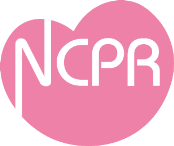 5.分娩室でのPEEP使用
CQ:出生時、呼吸が確立しない新生児にPEEPは有用か？
P. 出生時、呼吸が確立しない早産児/正期産児
I.初期の人工呼吸戦略としてのPEEPをかけること
C:PEEPをかけない場合
O:アプガ-スコア5分値、分娩室での気管挿管、分娩室での胸骨圧迫、出生後2分で心拍100/分を超える、心拍100/分以上に上昇するのにかかる時間、エアリーク、酸素飽和度/酸素化、分娩室のFiO2、生後72時間の人工呼吸器、気管支肺異形成、生存退院等

推奨と提案
　分娩室での蘇生の間、早産児に対し終末呼気陽圧換気（PEEP)を使用することを提案する。正期産児に関してはデータが不十分で推奨には至らない。
©日本周産期・新生児医学会　新生児蘇生法委員会
6.出生時の呼吸障害に対するCPAP
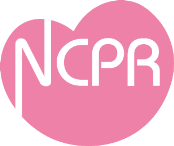 CQ:呼吸障害のある早産児でCPAPを使用することは転帰を改善するか？
P. 呼吸サポートを必要とする程度の呼吸障害がある、自発呼吸のある早産児
I.分娩室でCPAPを使用すること
C:挿管、IPPVを行うこと
O:死亡、気管支肺異形成、気胸、重症頭蓋内出血等の発生

推奨と提案
　分娩室で呼吸サポートを必要とする程度の呼吸障害がある、自発呼吸のある早産児に対して、挿管、IPPVを行うよりも、まずCPAPを使用することを推奨する。
©日本周産期・新生児医学会　新生児蘇生法委員会
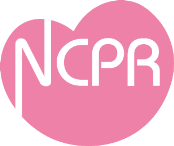 早産児の蘇生の要点
低体温を防ぐ環境の整備

臍帯の遅延結紮(>30秒）または臍帯ミルキング

自発呼吸のある児では人工換気や挿管を行う前にCPAPを施行する。

IPPVが必要なときにはPEEPをかける。
©日本周産期・新生児医学会　新生児蘇生法委員会
その他の推奨
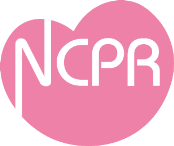 ラリンゲアルマスクエアウエイ（LMA）
推奨と提案
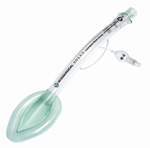 34週を超える早産児や正期産児の蘇生において、フェイスマスクでの換気がうまくいかなければ、LMA を気管挿管に代わる手段として提案する。
　34週を超える早産児や正期産児の蘇生において、陽圧換気がうまくいかず、気管挿管が出来ない特殊な状況であれば, LAMを推奨する。
©日本周産期・新生児医学会　新生児蘇生法委員会
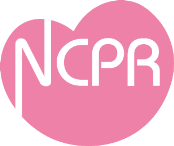 蘇生教育
i.

ii.
トレーニング間隔

インストラクターのとるべき態度
©日本周産期・新生児医学会　新生児蘇生法委員会
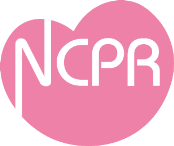 蘇生トレーニングの受講頻度
CQ:学生、専門職を含めた蘇生法トレーニングコースの受講生の訓練はどのくらいが適切か？

P:学生、専門職を含めた蘇生法トレーニングコースの受講生
I:頻繁に訓練を行う方法
C:それほど頻繁に訓練を行なわない方法(1年あるいは2年に1回）
O:死亡に影響する有害事象の防止、シナリオに対する行動、医学知識、心理的な影響、受講生の自信、教育コースに対する満足度、すべてのレベルにおける教育、臨床実践、臨床成績の改善

推奨と提案
　トレーニングは短期間に繰り返す必要があり、1年に1回以上の頻度で行う事を提案する。受講生の必要性に応じて訓練を繰り返すことが、特定の行動や技能を育てる可能性がある。
©日本周産期・新生児医学会　新生児蘇生法委員会
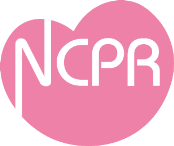 新生児蘇生法のインストラクター
CQ:新生児蘇生法のインストラクターは訓練において学びを促す態度を示すことで研修効果を改善できるか？

P:新生児蘇生法のインストラクター
I:訓練において学びを促す態度を示す事
C:一般的もしくは非特異的な訓練方法
O:予後の変化や全てのレベルでの教育や実践の改善

推奨と提案
　蘇生法インストラクターの訓練には、客観的、構造化され、個々人を対象とした言葉もしくは文書による振り返りをタイミング良く含むことを提案する
©日本周産期・新生児医学会　新生児蘇生法委員会
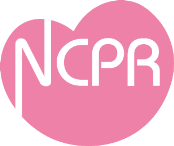 日本からの貢献と課題
Part 7+ Neonatal Resuscitation 
2015　International Consensus on Cardiopulmonary Ressuscitation and Emergency Cardiovascular Care Science With Treatment Recommendation
Circulation 2015;	132:S204-241

引用文献数　284
日本人筆頭　4編（小児科・新生児領域:2編）
©日本周産期・新生児医学会　新生児蘇生法委員会
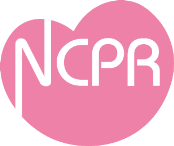 日本からの貢献と課題
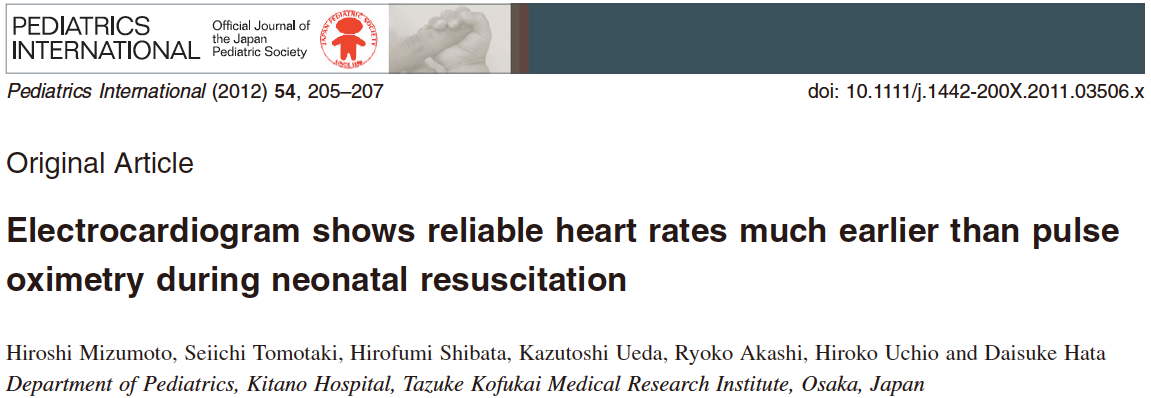 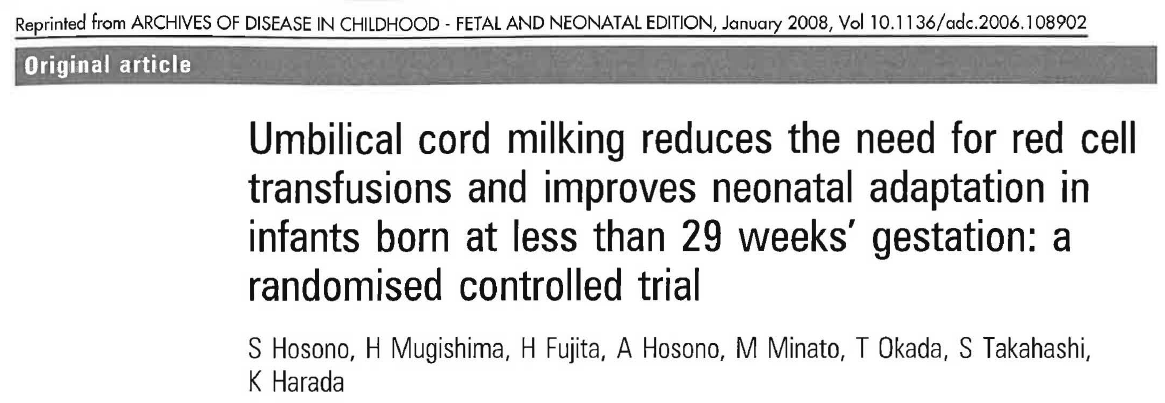 ©日本周産期・新生児医学会　新生児蘇生法委員会
Knowｌedge Gaps(今後の課題）の活用
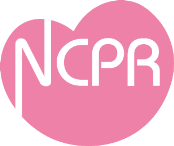 CQ

推奨と提案

エビデンスの評価に関する科学的コンセンサス

推奨と課題

患者にとっての価値とILCORの見解

Knowledge Gaps (今後の課題）
©日本周産期・新生児医学会　新生児蘇生法委員会
指導のポイント
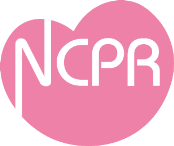 人工呼吸を遅滞なく開始し、常に人工呼吸が効果的に行われているかを確認し、評価の際も人工呼吸を中断しない

保温（低体温）の重要性とNICUまたは新生児室入室時の体温の記録

人工呼吸開始時は空気を用いるが胸骨圧迫との連動では酸素を使用する

救命のアルゴリズムでは心拍が介入の分岐となる。正確な心拍の評価には心電図が有用である。酸素化の評価も重要なのでSpO2モニターに代わる物ではない。
©日本周産期・新生児医学会　新生児蘇生法委員会
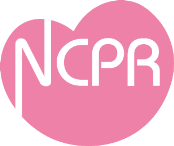 NCPR制度改革について
©日本周産期・新生児医学会　新生児蘇生法委員会
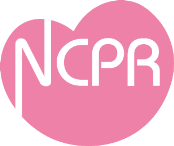 新生児蘇生法（NCPR）普及事業の歩み①
2003年　「新生児蘇生法ガイドライン作成と普及に関する研究：研究代表者
　　　　　　　　田村正徳」班有志がハワイにてNRPインストラクターの資格取得
2004年　我が国独自の教材作成の為『新生児呼吸療法・モニタリングフォーラム』
　　　　　　　　にて、新生児蘇生法のビデオ記録収集・検討会実施
　　　　　　　　国際的ガイドラインに則った講習会資料・マニュアルを開発
2005年　公開されたILCOR2005と独自の基礎的研究を踏まえ
　　　　　　　　新生児蘇生法ガイドラインの作成開始
2007年　日本周産期・新生児学会新生児蘇生法事業開始
　　　　　1月　我が国独自のNCPRガイドライン2005を完成
　　　　　7月　第1回インストラクター養成講習会（Iコース）開催（学会）
2010年　
　　　　　10月　ILCORコンセンサス2010公表に伴い、NCPRガイドライン2010を完成
　　　　　　　　　トレーニングサイト全国展開を開始
2011年
　　　　　　8月　NCPRホームページ開設
　　　　　 11月　インストラクター養成講習会リニューアル
©日本周産期・新生児医学会　新生児蘇生法委員会
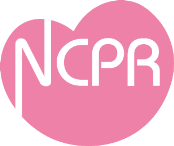 新生児蘇生法（NCPR）普及事業の歩み②
2012年　
　　　　　7月　ｅ－ラーニング講座開設
　　　　　　　　2007年修了認定者の更新手続き開始
　　　　　9月　第1回インストラクター対象フォローアップコース開催（会場：日大板橋）
2014年　　トレーニングサイトを全国20か所に展開
2015年
 　　　　 4月　トレーニングサイト（TS）を全国21か所に展開
 　　　　 5月　TSへのインストラクター登録制度開始
  　　　　7月　TSへの講習会補助金制度開始
　　　　10月　ILCOR2015版発表と同時にJRC新生児蘇生法発表
　　　　11月  全国サイト長会議にて、NCPR2015版アップデート 説明会
©日本周産期・新生児医学会　新生児蘇生法委員会
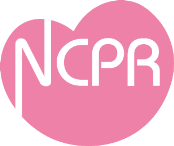 新生児蘇生法（NCPR）普及事業の現在
NCPR事業の年次推移（2015年9月末現在）
©日本周産期・新生児医学会　新生児蘇生法委員会
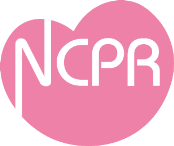 新生児蘇生法（NCPR）普及事業の現在
Ａ，Ｂ認定者数の推移
54803
©日本周産期・新生児医学会　新生児蘇生法委員会
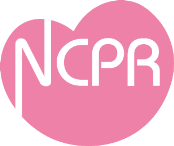 制度改革の必要性
NCPR制度が普及し、講習会数、受講者数、認定者数などが安定化してきた。
新規認定は限られ、更新による資格維持が重要な課題となる時期を迎えている。
普及したNCPRの『質の維持』を目的とした制度が必要となる。
　　　　→生涯教育として、実技講習強化など
　　　　→認定期間短縮、更新の条件変更強化
©日本周産期・新生児医学会　新生児蘇生法委員会
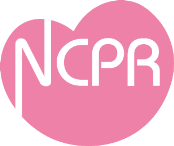 修了認定有効期限と認定料・更新料の変更
すべての資格保持者
©日本周産期・新生児医学会　新生児蘇生法委員会
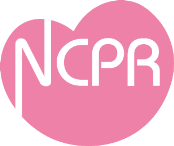 更新に関する制度変更
すべての資格保持者
※ニュースレターvol6が11月中に発送されます。
　 ニュースレターにて上記更新手続き期間の変更を告知をした時点で、
　 更新対象者には、｢更新の事前ご案内通知」を発送いたします。
©日本周産期・新生児医学会　新生児蘇生法委員会
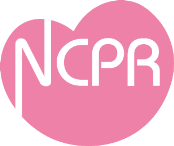 更新に関する制度変更
専門コース（Ｉ認定）インストラクター
©日本周産期・新生児医学会　新生児蘇生法委員会
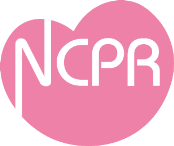 更新に関する制度変更
一次コース（Ｊ認定）インストラクター
専門コース（Ａ認定）、一次コース（Ｂ認定）の方
©日本周産期・新生児医学会　新生児蘇生法委員会
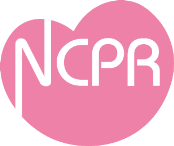 インストラクター養成講習会に関する制度変更
インストラクターを希望する方
©日本周産期・新生児医学会　新生児蘇生法委員会
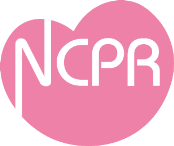 NCPR2015版へのアップデート
NCPR2015版へのアップデート要件
　　　　　　　　　　　　　　　　　　　　　（インストラクター）

　①　サイトのフォローアップコース受講

　②　NCPR委員会による学会時等の講演会を聴講

　③　①又は②でアップデート後のインストラクターによる、
　　　 『本アップデート説明会指定スライド』使用による講義受講
©日本周産期・新生児医学会　新生児蘇生法委員会
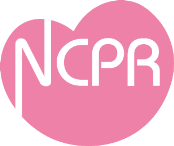 NCPR2015版へのアップデート
NCPR2015版へのアップデート要件（Ａ，Ｂ認定者）
①　アップデートしたインストラクターより『アップデート説明会
　　 指定スライド』使用による講義聴講
      （2010年版ABSコースに付随、又は単独の説明会も共に可）

②　NCPR委員会による学会時等の講演会を聴講

③　NCPR2015版が開始後（2016/4から）は、2015版ABSコース
       の講義部分の聴講
©日本周産期・新生児医学会　新生児蘇生法委員会
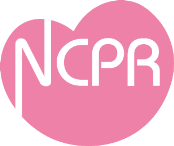 今後のタイムスケジュール
NCPR2010+2015 Up Date
講習会　　開始
サイト長会議
NCPR2015版説明会
ILCOR2015
JRC2015
発表
NCPR新制度
スタート
NCPR2015講習会
開始
2015年　　　　　10月15/16日
2015年　　　　　11月4日
2016年　　　　　4月1日
2016年　　　　　5月1日
NCPR2015テキスト
発売開始
2016年3月下旬
NCPR2015インストラクター
マニュアル、その他教材
発売開始
2016年4月
©日本周産期・新生児医学会　新生児蘇生法委員会